Fluency & Fun
Michelle Sletvold
EDU 620
Fluency & Fun
Math
Reading
Steps to Fluency & Fun Websitehttps://fluencyandfitness.com
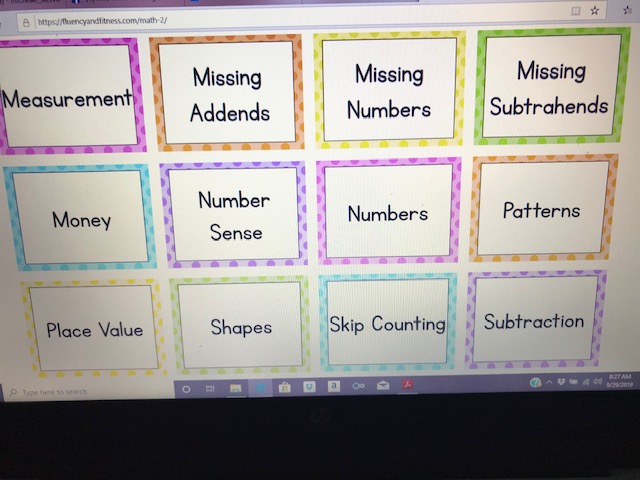 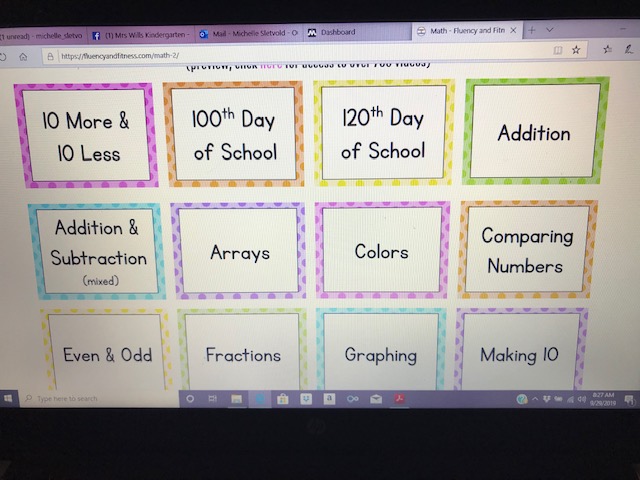 Math- 1
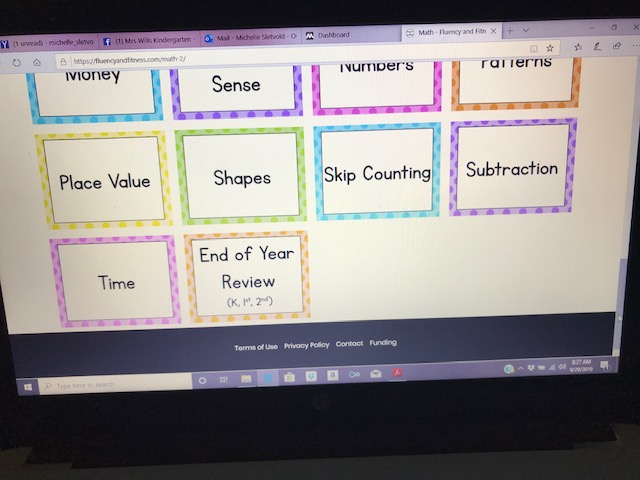 These are the math concepts!
Reading- 2
So many concepts to choose from!
Lots of fun to be had by all!
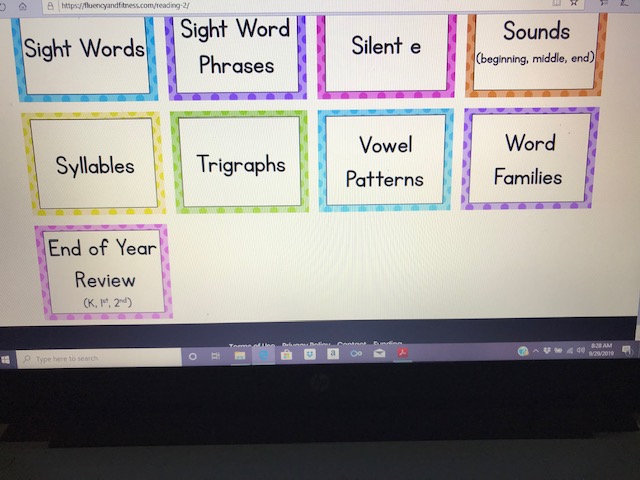 So much fun learning with fluency and exercise!